Районное методическое объединение музыкальных руководителей
Тема : «Нравственно-патриотическое
 воспитание детей дошкольного возраста через музыкальное развитие»
Цели и задачи :
Повестка дня:
цель воспитания:
- становление и развитие качеств личности на основе нравственных ценностей и исторического опыта через отношение к окружающему миру, к людям, себе, направленное на формирование активной жизненной позиции.
Задачи :
- развитие пытливости ума, умения наблюдать, рассуждать;- освоение знаний об окружающем мире, о человеке;- воспитание патриотических чувств;- развитие потребности проявлять заботу о других;- развитие умения видеть красивое в природе, труде, искусстве, поступках людей; побуждать ребенка совершать добрые поступки в жизни;- воспитание толерантного отношения к людям другой национальности.
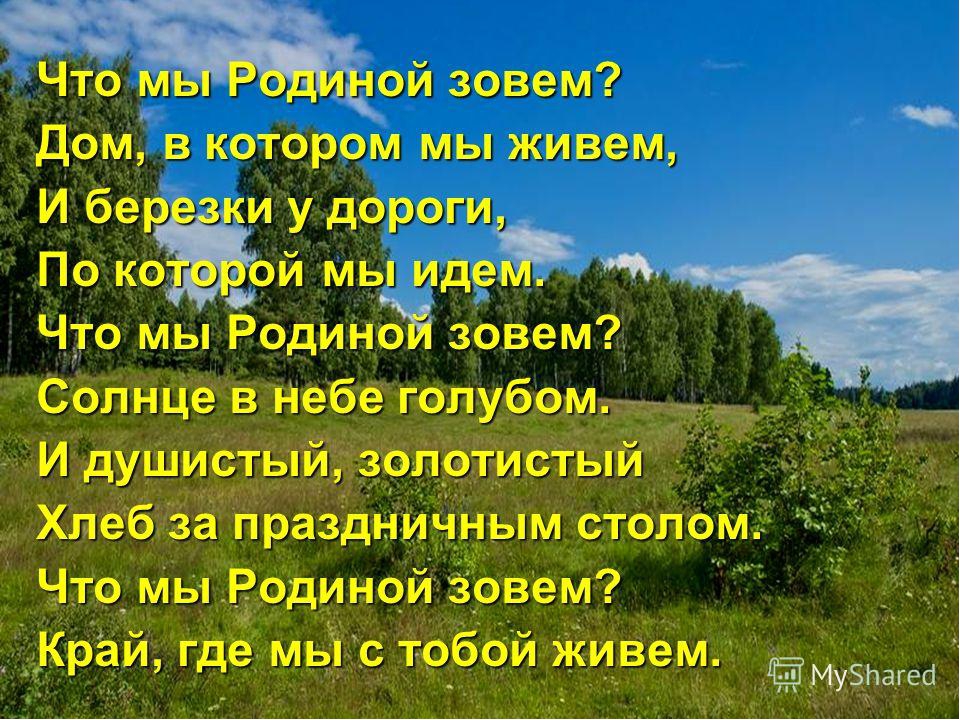 «Музыка – необходимый душевный атрибут человеческого существования».Аристотель
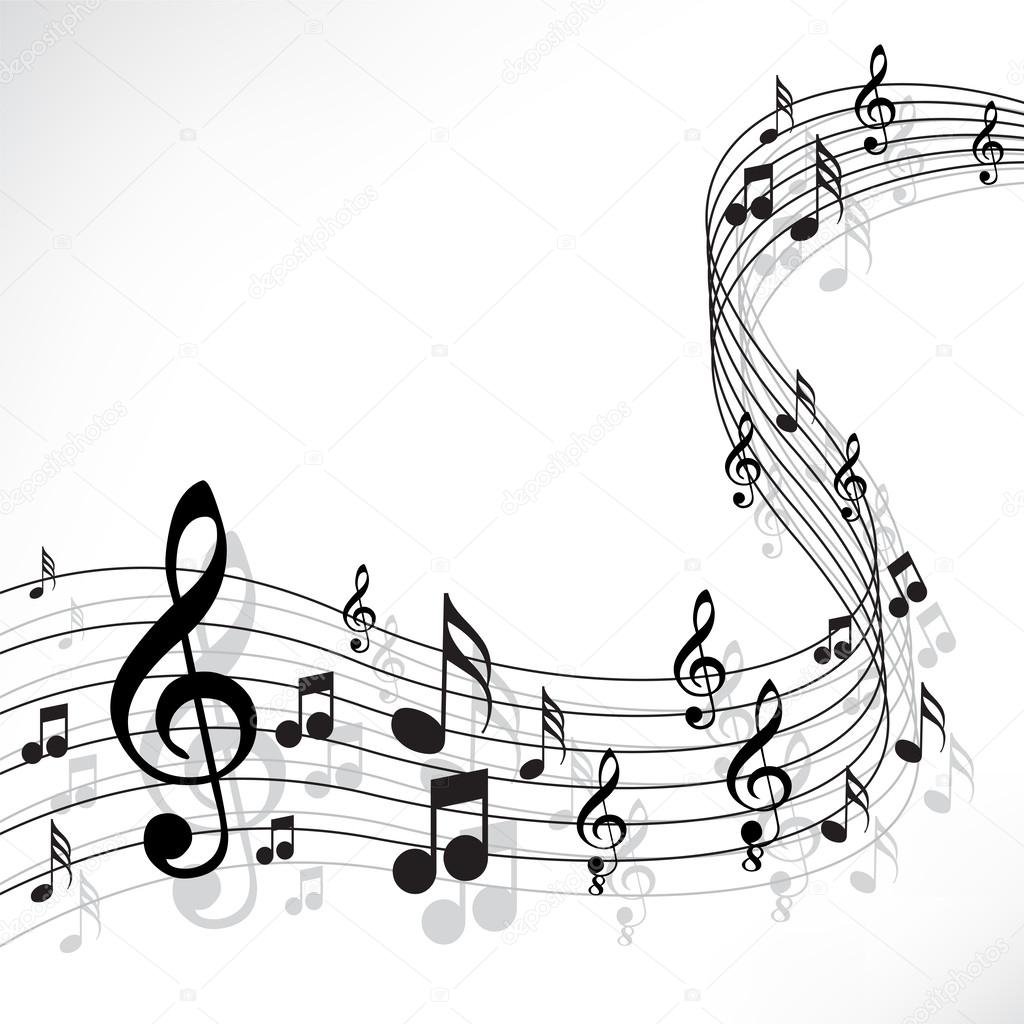 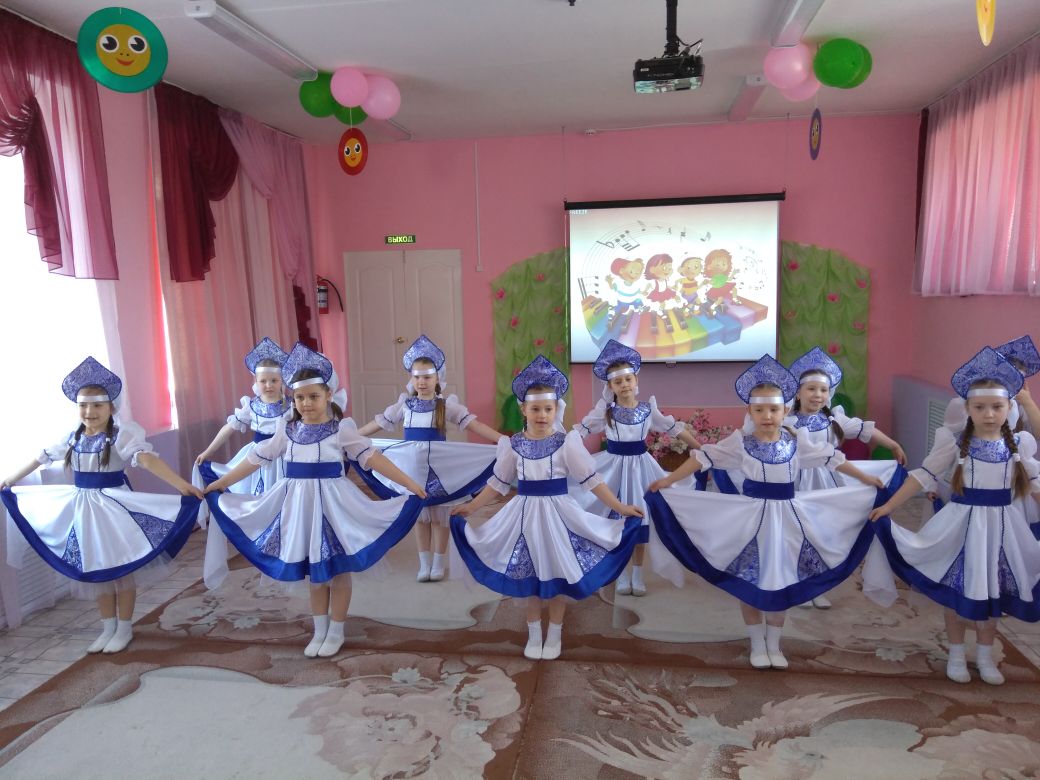 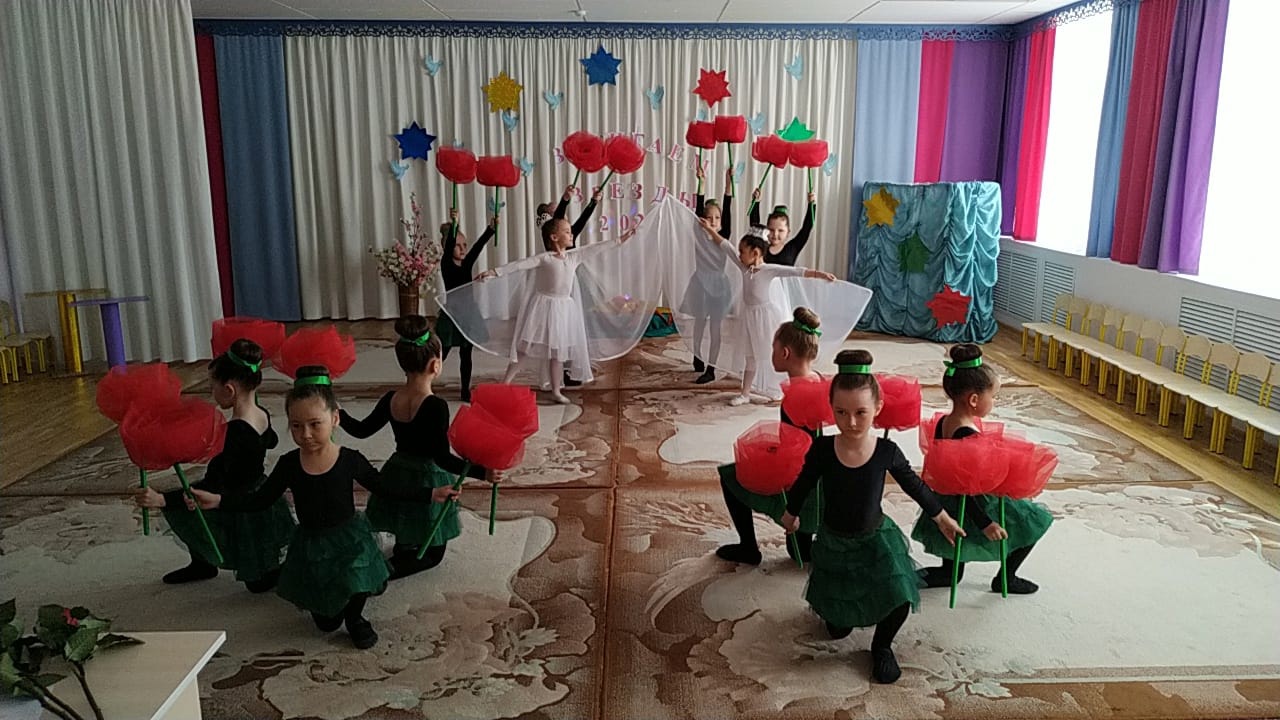 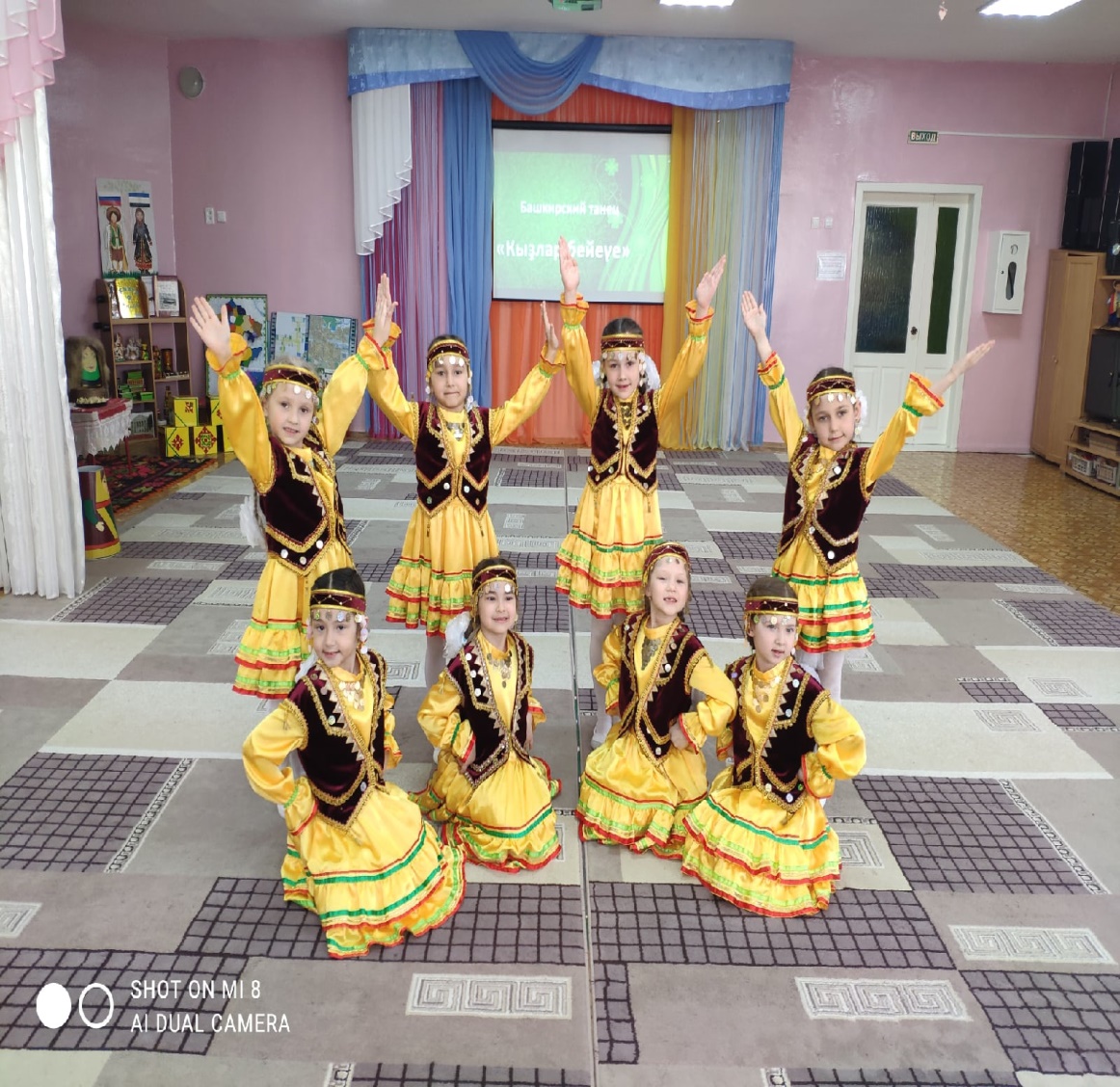 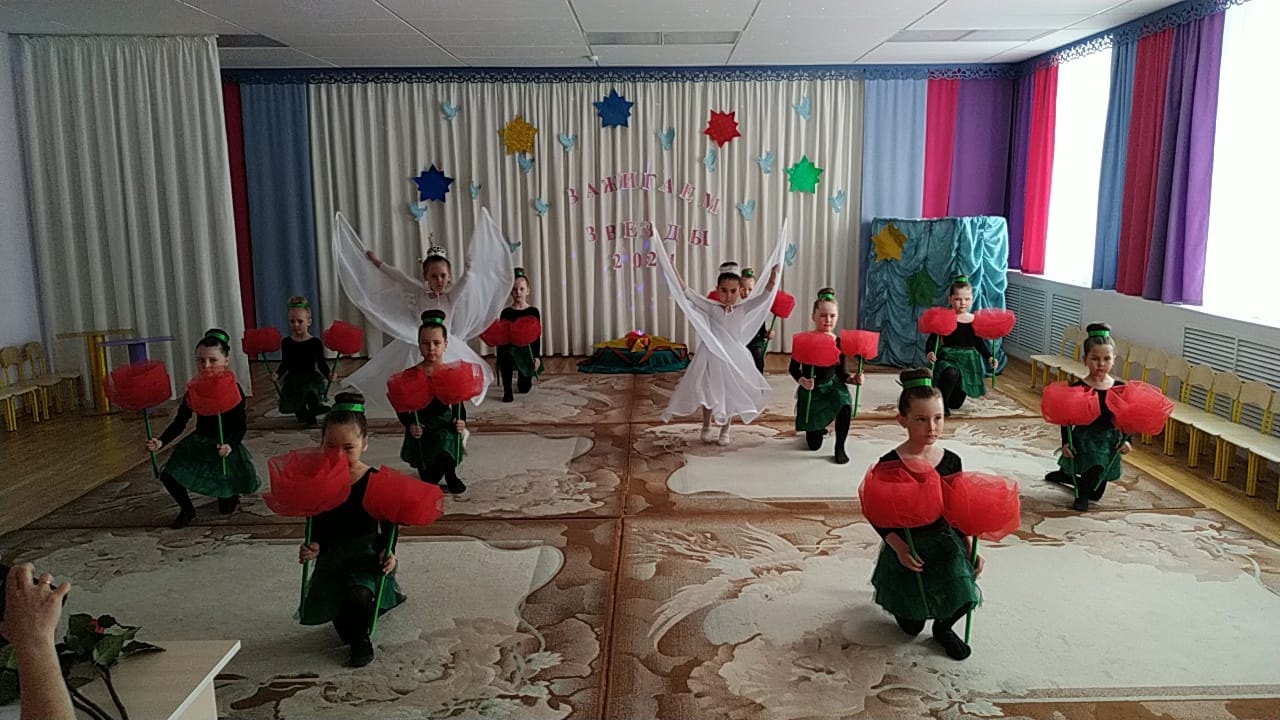 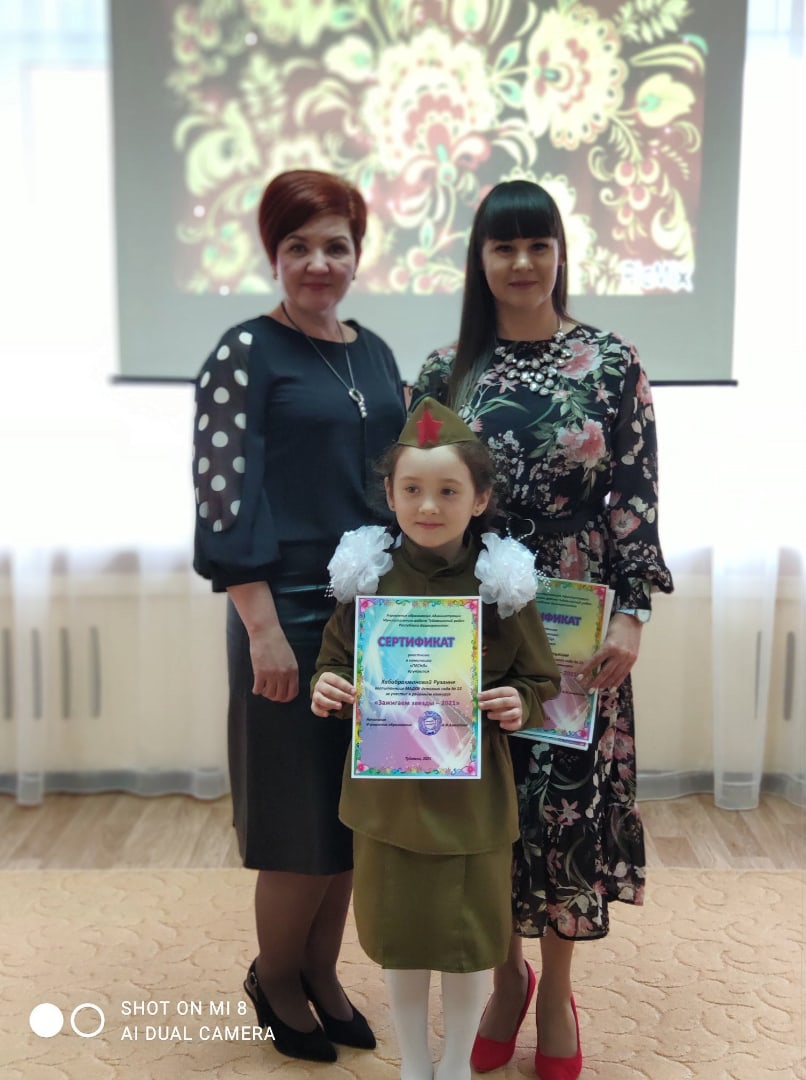 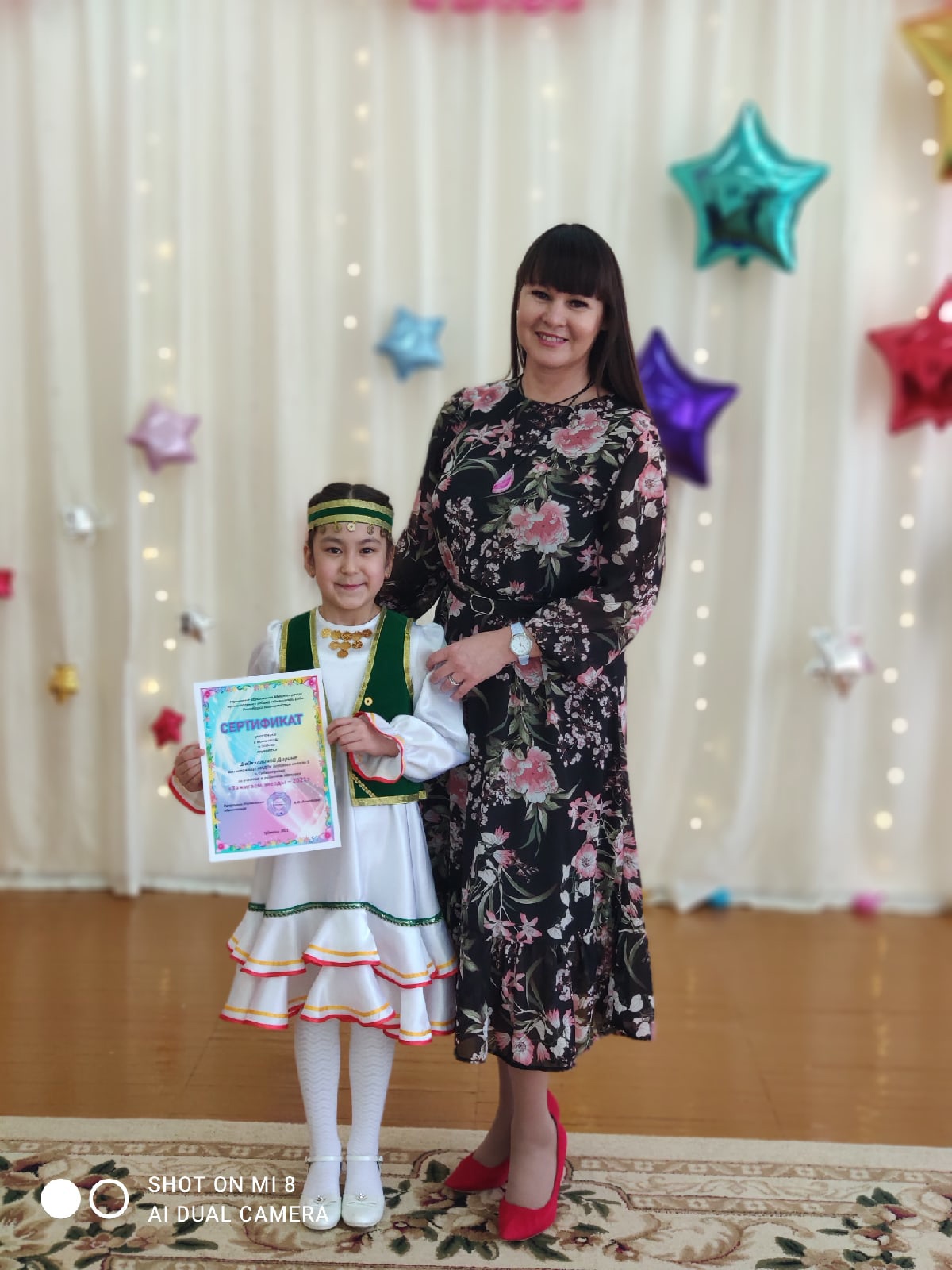 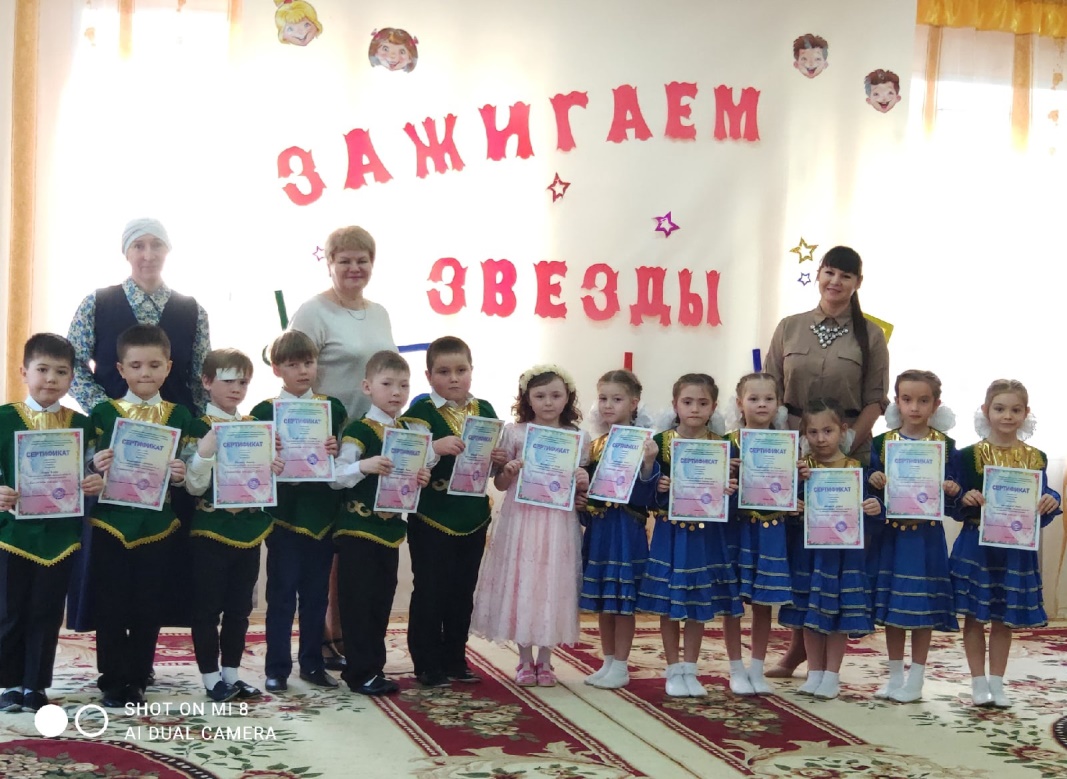 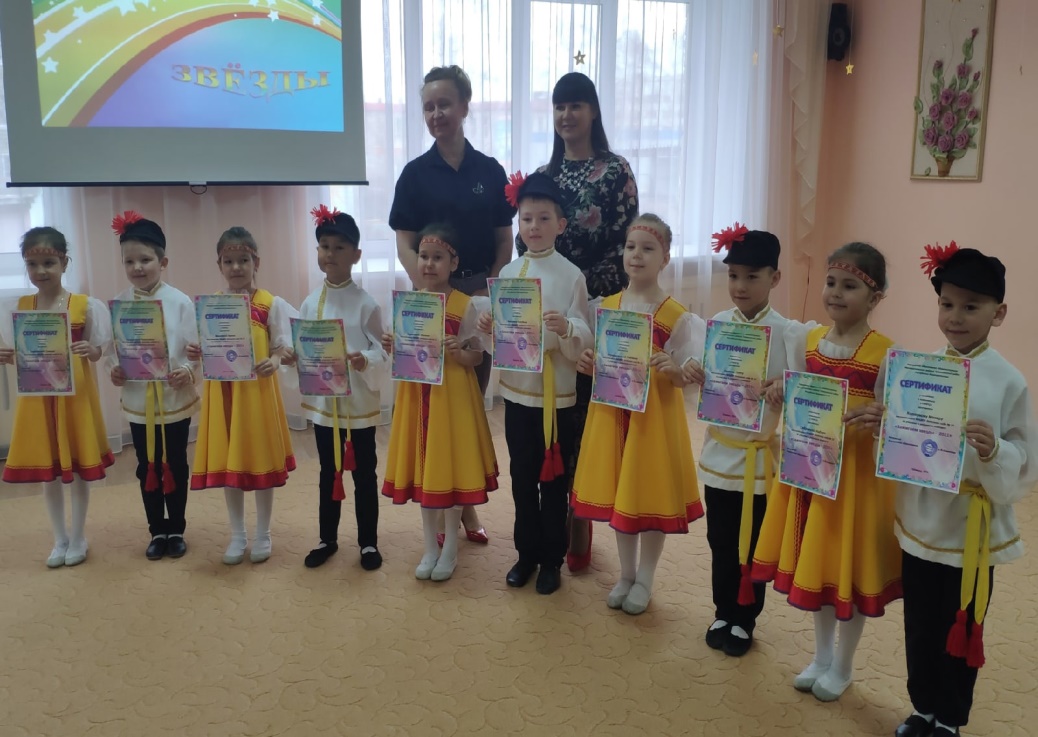 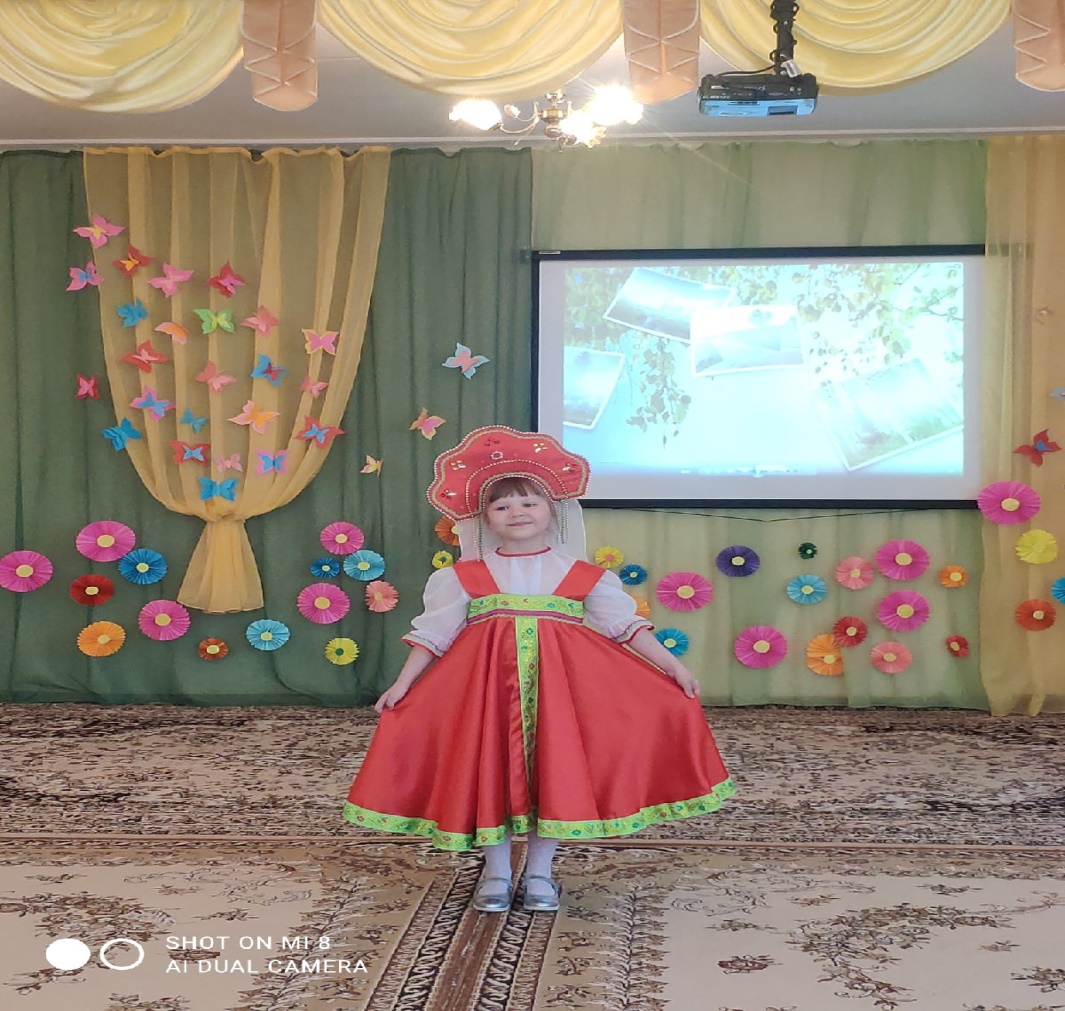 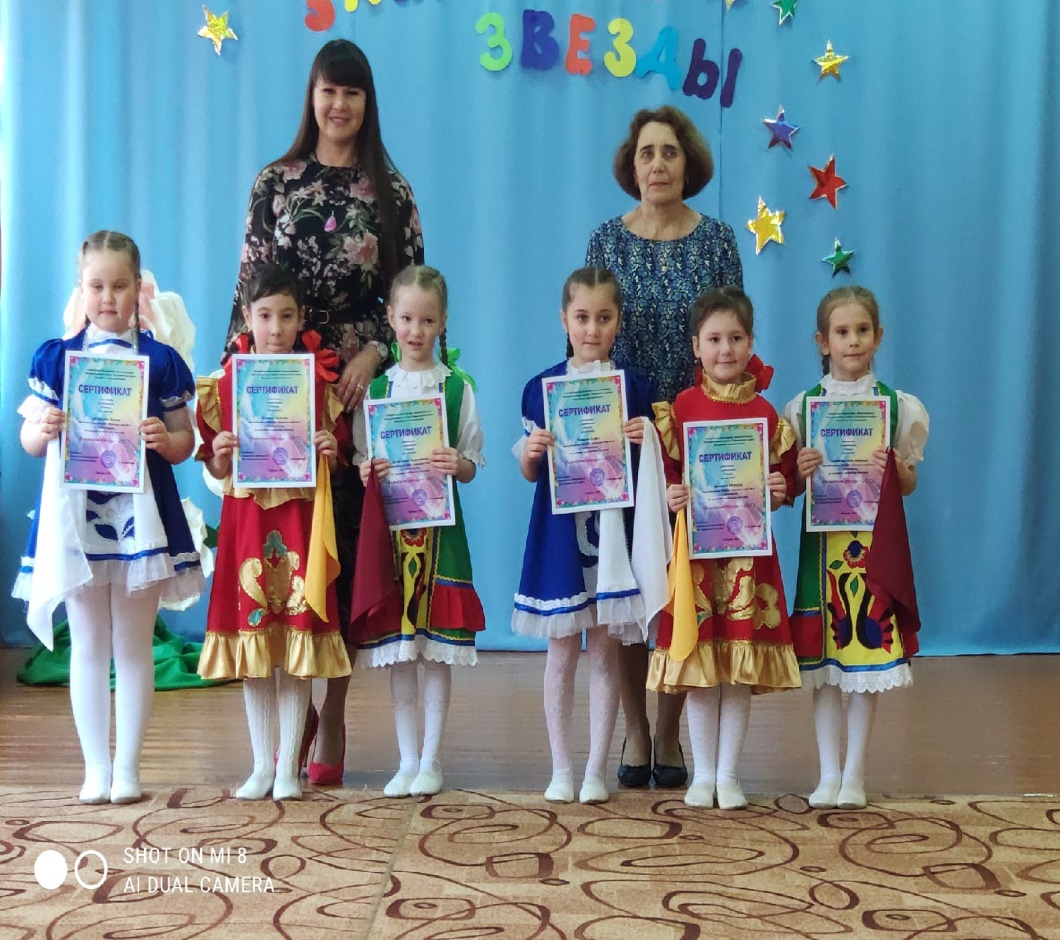 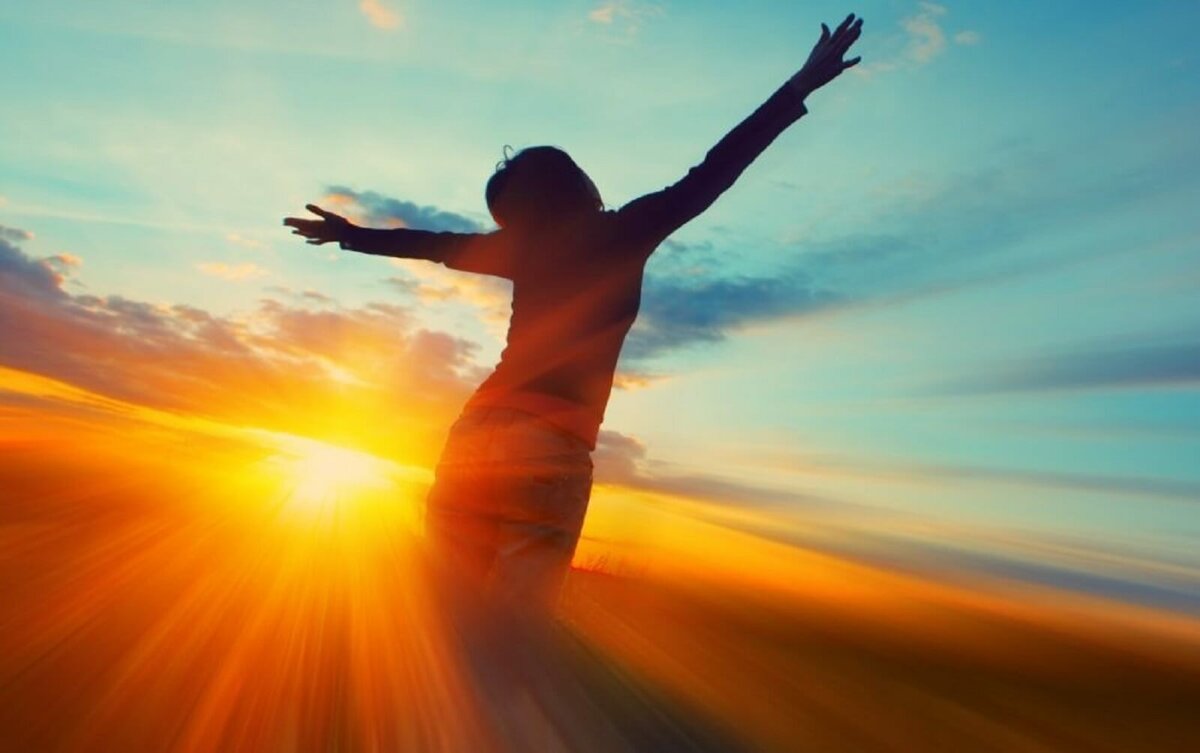 Спасибо за внимание!